News form ETO management
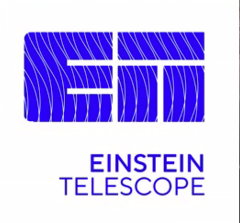 News from the BGR meeting
Indico pages update. Do you succeed to register?
Follow up meetings. Please check the Google calendar. This meeting stay on Teams
Future meeting with directors, in presence, probably Rome
MBSE meeting in Paris (Romano talk)
Meeting Paris: decided from Thursday afternoon to Friday evening (next slide)
1
Paris agenda
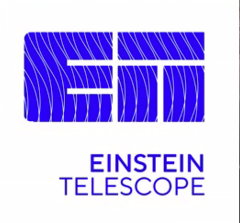 1) Thursday afternoon:

3 presentations - Variola, Sorrentino, Olivetto

1 coffee break

2) Friday morning :

3 presentations : Meijer, Lucchesi, Mahmoud

1 coffee break

3) Friday afternoon:

2 presentations : Maksimovic,  El Mecherfi – Verdier

End at 16.30-17.00h Max.
2